CMS Emergency Preparedness Rule
Understanding the Emergency Preparedness Final Rule
[INSERT YOUR NAME]
Centers for Medicare & Medicaid Services
Final Rule
Medicare and Medicaid Programs; Emergency Preparedness Requirements for Medicare and Medicaid Participating Providers and Suppliers
Published September 16, 2016
Applies to all 17 provider and supplier types
Implementation date November 15, 2017
Compliance required for participation in Medicare
Emergency Preparedness is one new CoP/CfC of many already required
2
[Speaker Notes: The Final Rule for Emergency Preparedness published in September last year and became effective on November 15, 2017. There is a one-year delay to ensure facilities can come into compliance by the implementation date, which is November 15th of this year.

Also, the Final Rule for Emergency Preparedness is one new CoP/CfC of many already required.]
Four Provisions for All Provider Types
8
[Speaker Notes: There are four core elements of the Emergency Preparedness Program and element of the plan must be reviewed and updated annually.
RISK ASSESSMENT AND PLANNING – all providers must develop an emergency plan using all hazards approach, plan and identify in advance essential functions and who is responsible in a crisis.
POLICIES AND PROCEDURES – developed based on the plan (e.g. medical documentation, evacuation or shelter and place)
COMMUNICATION PLAN – alternate means of communication, provide info to local authorities sharing medical info, and providing occupancy information and ability to provide assistance to other facilities in the community.
TRAINING AND TESTING PROGRAM – train staff and test the plan through drills]
Risk Assessment and Planning
Develop an emergency plan based on a risk assessment. 

Perform risk assessment using an “all-hazards” approach, focusing on capacities and capabilities.

Update emergency plan at least annually.
9
[Speaker Notes: Plan must be based on a 1) documented risk assessment using an “all hazards approach.
The plan must:
2) Include strategies to address events identified in the risk assessment, plans for evacuating or sheltering in place, working with other providers in the area.
3) Address patient population; continuity of operations; succession planning.  
4) A process for cooperation/collaboration with local, tribal, regional, state or Federal EP officials to ensure an integrated response.
The rule to allows a provider that is part of a healthcare system consisting of multiple separately certified healthcare facilities to have one unified and integrated emergency preparedness program.  The integrated emergency plan and policies and procedures must be developed in a manner that takes into account each separately certified facility's unique circumstances, patient populations,  services offered.  In addition, a risk assessment must be conducted for each separately certified facility within the system.
Note: Each separately certified facility must – meet the COP on it’s own, meaning upon survey each facility is required to be able to demonstrate how they have met the requirements.]
All-Hazards Approach:
An all-hazards approach is an integrated approach to emergency preparedness planning that focuses on capacities and capabilities that are critical to preparedness for a full spectrum of emergencies or disasters, including internal emergencies and a man-made emergency (or both) or natural disaster. This approach is specific to the location of the provider or supplier and considers the particular type of hazards most likely to occur in their areas. These may include, but are not limited to, care-related emergencies, equipment and power failures, interruptions in communications, including cyber-attacks, loss of a portion or all of a facility, and interruptions in the normal supply of essentials such as water and food.
7
[Speaker Notes: An all-hazards approach is an integrated approach to emergency preparedness planning that focuses on capacities and capabilities that are critical to preparedness for a full spectrum of emergencies or disasters, including internal emergencies and a man-made emergency (or both) or natural disaster. This approach is specific to the location of the provider or supplier and considers the particular type of hazards most likely to occur in their areas.
* Examples hurricane, floods, etc.]
Policies and Procedures
Develop and implement policies and procedures based on the emergency plan and risk assessment. 

Policies and procedures must address a range of issues including subsistence needs, evacuation plans, procedures for sheltering in place, tracking patients and staff during an emergency.

Review and update policies and procedures at least annually.
10
[Speaker Notes: Policies and procedures must be based on the risk assessment  and the emergency plan must address (highlights/full list in the regulations)

--provision of sub-sis-ten-ce needs, alternate energy sources, sewage and waste disposal, procedures for evacuating or sheltering in place
--system to track location of staff and patients (accurate, readily available, shareable)
--safe evacuation considerations –Care and treatment needs, transportation, ID evacuation location
--means to shelter in place – consider ability of building to survive a disaster and proactive steps that can be taken prior to an emergency
--system to preserve medical documentation (ensures confidentiality in compliance with HIPAA) 
--use of volunteers and role of State and Federal Health Officials  (suggest use of Medical Reserve Cops – ensure members are screened and trained in advance)
--Arrangements with other providers to receive patients in the event of limitation or cessation of operations as well as a method for sharing medical documentation with the receiving provider.]
Communication Plan
Develop a communication plan that  complies with both Federal and State laws.  

Coordinate  patient care within the facility, across health care providers, and with state and local public health departments and emergency management systems.

Review and update plan annually.
11
[Speaker Notes: The Communication Plan must include
--names and contact info for staff, other hospitals, volunteers, State and local EP officials
--There also must be primary and alternate means of communicating with staff identified as well as how to contact EP officials and emergency management agencies 
--method to share medical records and patient information including general condition and location]
Training and Testing Program
Develop and maintain training and testing programs, including initial training in policies and procedures. 

Demonstrate knowledge of emergency procedures and provide training at least annually.

Conduct drills and exercises to test the emergency plan.
12
[Speaker Notes: Providers are required to conduct two testing exercises annually; one community based full-scale exercise and one additional exercise of their choice. 
In the event that a provider experiences an actual emergency that tests their plan, they would be exempt from the requirement for a community based full-scale exercise for one year following the emergency event. 
The regulation does allow for some flexibility for training and testing. For example, we require providers to conduct one community-based full-scale exercise and a second exercise of their choice. This will hopefully afford providers the flexibility to determine which testing exercise is most beneficial to them as they consider their specific needs. 
--Full-Scale Exercise: 
For purposes of the requirement for a community-based full-scale exercise, we expect facilities to simulate an anticipated response to an emergency involving their actual operations and the community.  
This would involve the creation of scenarios, the engagement and education of personnel, and mock patients/victims.  In addition, this would include the involvement of other providers, suppliers, and community emergency response agencies.  
The intention of this requirement is to not only assess the feasibility of a provider's emergency plan through testing, but also to encourage providers to become engaged in their community and promote a more coordinated response within the facility, across health care providers, and with State and local public health departments and emergency systems.  
When a community-based full-scale exercise is not available: We understand that participation in a community based full-scale exercise may not always be feasible or readily accessible.  
Therefore, if a community-based full-scale exercise is not feasible, the requirement does provide providers with the flexibility to conduct a testing exercise that is based on the individual facility.]
Training & Testing Requirements
Facilities are expected to meet all Training and Testing Requirements by the implementation date (11/15/17).
 
Participation in a full-scale exercise that is community-based or when a community-based exercise is not accessible, an individual, facility-based exercise.

Conduct an additional exercise that may include, but is not limited to the following:

A second full-scale exercise that is individual, facility-based.

A tabletop exercise that includes a group discussion led by a facilitator, using a narrated, clinically-relevant emergency scenario, and a set of problem statements, directed messages, or prepared questions designed to challenge an emergency plan.
9
[Speaker Notes: To emphasize, the implementation date of this Final Rule is November 15th this year. Meaning that facilities must meet and be able to demonstrate compliance by November. This includes having completed the training and exercise requirements.]
Training & Testing Program Definitions
Facility-Based: When discussing the terms “all-hazards approach” and facility-based risk assessments, we consider the term “facility-based” to mean that the emergency preparedness program is specific to the facility. Facility-based includes, but is not limited to, hazards specific to a facility based on the geographic location; Patient/Resident/Client population; facility type and potential surrounding community assets (i.e. rural area versus a large metropolitan area).

Full-Scale Exercise: A full scale exercise is a multi-agency, multijurisdictional, multi-discipline exercise involving functional (for example, joint field office, emergency operation centers, etc.) and ‘‘boots on the ground’’ response (for example, firefighters decontaminating mock victims).
10
[Speaker Notes: On this slide, you will see the definitions and differences between what CMS considers a facility based exercise and a full scale exercise. 
Facility-based includes, but is not limited to, hazards specific to a facility based on the geographic location, taking into account the patient population. 
Full-Scale exercise is an operations based exercise which typically involves multiple agencies and disciplines and incorporates the requirements for facilities to coordinate and collaborate with their state and local emergency officials.
The Final Rule requires facilities to participate in a full-scale exercise that is community-based or when not available or accessible, the facility may conduct an individual facility-based exercise.]
Training & Testing Program Definitions
Table-top Exercise (TTX): A table-top exercise is a group discussion led by a facilitator, using narrated, clinically-relevant emergency scenario, and a set of problem statements, directed messages, or prepared questions designed to challenge an emergency plan. It involves key personnel discussing simulated scenarios, including computer-simulated exercises, in an informal setting. TTXs can be used to assess plans, policies, and procedures.
11
[Speaker Notes: On this slide, you see our definition for the table top exercise. It may be in the best interest of a facility to start with a table top exercise before conducting a full-scale exercises to be able to assess its capabilities and potential effectiveness of its program.]
Final Rule- There are Requirements Which Vary by Provider Type
Outpatient providers are not required to have policies and procedures for the provision of subsistence needs.

Home health agencies and hospices required to inform officials of patients in need of evacuation.

Long-term care and psychiatric residential treatment facilities must share information from the emergency plan with residents and family members or representatives.
14
[Speaker Notes: The Rule is primarily based off of the hospital conditions for participation for emergency preparedness, but it is important to note that there are variations.
It is critical that providers and suppliers look at the requirements listed under their provider type.]
Temperature Controls and Emergency and Standby Power Systems
Under the Policies and Procedures, Standard (b) there are requirements for subsistence needs and temperature controls. 

Additional requirements for  hospitals, critical access  hospitals, and long-term care facilities are located within the Final Rule under Standard (e) for Emergency Power and Stand-by Systems.
13
[Speaker Notes: This is one of those examples. If you refer to the Final Rule under the Policies and Procedures Standard (b)(1), some providers are required to ensure sub-si-tence needs as well as temperature controls.
Under Standard (e) however, LTC Facilities, CAHs and Hospitals are also required to meet requirements for stand-by power systems.]
Interpretive Guidelines
The Survey & Certification Group (SCG) is in the process of developing the Interpretive Guidelines (IGs) which will assist in implementation of the new regulation.

We are working to finalize the IGs and will inform you when they become available.

The IGs will be formatted into one new Appendix within the State Operations Manual (SOM) applicable to all 17 provider/supplier types
17
[Speaker Notes: The Survey and Certification Group is in the process of developing the interpretive guidelines.
Surveyors will use the Interpretive Guidelines and Survey Procedures in the State Operations Manual (SOM) and the interpretive guidelines will assist in the implementation of the new regulation.
We anticipate the IGs to be completed by spring/summer of 2017. 
Unlike other CoPs which at times are changes or added to existing Appendices within IGs, we are creating a whole new Appendix and set of Tags for surveyors for these requirements.
We also do not encourage facilities to wait for these guidelines as the need to be in compliance is shortly approaching.]
Compliance
Facilities are expected to be in compliance with the requirements by 11/15/2017.

In the event facilities are non-compliant, the same general enforcement procedures will occur as is currently in place for any other conditions or requirements cited for non-compliance.

Training for surveyors is under development
18
[Speaker Notes: Facilities have one year to come into compliance (Nov 15, 2017) with these requirements and if after one-year and a survey finds non-compliant, the same general process of enforcement will occur as done when other conditions are found out of compliance. The survey process will be the same as is current practice for the providers and suppliers, including enforcement practices.
We are also working on developing the training for surveyors, which we hope to make accessible to the public.]
The SCG Website
Providers and Suppliers should refer to the resources on the CMS website for assistance in developing emergency preparedness plans.

The website also provides important links to additional resources and organizations who can assist. 

https://www.cms.gov/Medicare/Provider-Enrollment-and-Certification/SurveyCertEmergPrep/index.html
19
[Speaker Notes: To try to assist facilities to meet the requirements under this rule, we’ve also created a dedicated EP website. This includes downloadable FAQs and other important information.]
The SCG Website
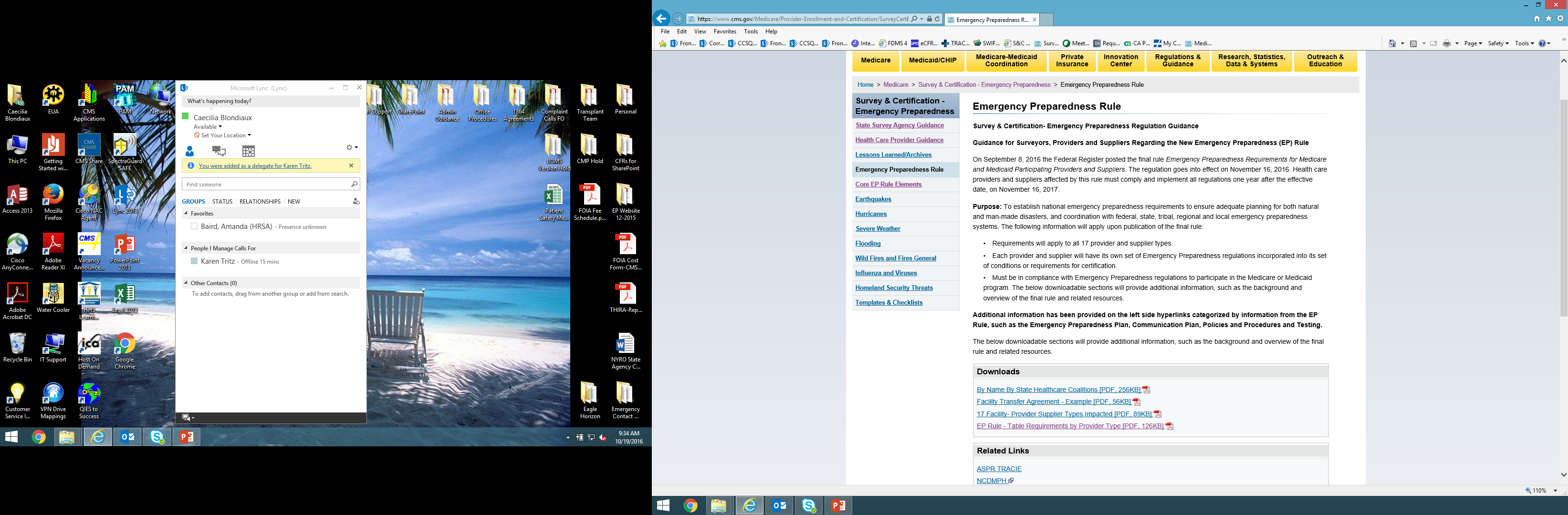 [Speaker Notes: When selecting our Emergency Preparedness Rule link on the left side, you will see general information on the regulation as well as downloads and important links. We will continue updating the entire website, to include information which may be able to assist providers and suppliers. We have also included the link to ASPR TRACIE, which can further assist providers through technical assistance. 
As we continue with the updates, if stakeholders have information or resources which may be helpful to any of the links on our page, we encourage them to contact us and provide us with the resources.]
Collaboration with ASPR TRACIE
SCG has been collaborating for several months with the ASPR TRACIE 

SCG’s primary focus is on the development of Interpretive Guidelines and Surveyor Training

Currently working to provide additional recommendations through ASPR TRACIE for stakeholders who are interested in developing training for providers
[Speaker Notes: CMS has also collaborated with ASPR on the Final Rule and they have been instrumental at providing resources, templates and examples to the provider community.]
Some FAQs Not Posted
Term “Community”:
CMS did not define community to afford providers and supplies the flexibility to develop emergency exercises that reflect their risk assessments.  This can mean multi-state regions. The goals behind the full-scale exercises and broad term of community is to ensure healthcare providers collaborate with other entities, when possible, to promote an integrated response to disasters. 
By allowing this flexibility, especially taking into account rural areas, facilities are able to more realistically reflect the risks and composition of their communities.
Some FAQs Not Posted
Real-World Activation of the EP Plan:
If a facility experienced an actual natural or manmade emergency that required activation of its emergency plan, it will be exempt from engaging in a community or individual, facility-based full-scale exercise for 1 year following the onset of the actual event, as under sections (d)(2)(i) of the provider and suppliers specific testing requirements.
[Speaker Notes: Depending on the specific training and testing requirements for the provider/supplier type and the specific requirements associated with that type, the facility may still need to conduct a table-top exercise in the event the requirements call for one table top exercise and one full-scale exercise.
It is the responsibility of the facility to demonstrate compliance with the requirements and CMS is not specifying the documentation required to demonstrate the compliance. However, facilities who activated their plan for a real-world emergency, may have documentation from the facility such as meeting notes and minutes from an after-action review; annotated documentation of the date/time of the emergency; patient transfers and evacuations which may have occurred during that time, etc.]
Thank you!
SCGEmergencyPrep@cms.hhs.gov
[Speaker Notes: Any follow up questions can be emailed to SCG Emergency Prep @ cms.hhs.gov. I’ll turn it over to]